КОИ СЕ НАШИТЕ СЕТИЛА?
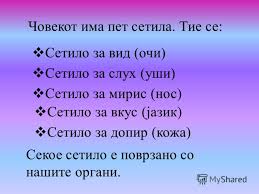 ОВА СЕ ОРГАНИТЕ СО КОИ СЕ ПОВРЗАНИ НАШИТЕ СЕТИЛА
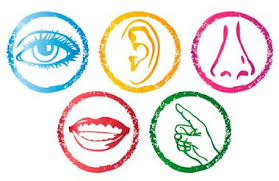 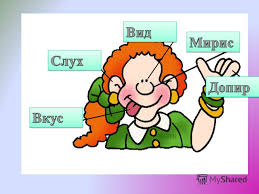 ОВА Е СЕТИЛОТО ЗА ВКУС
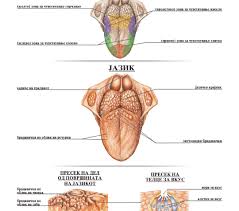 ШТО ЧУВСТВУВАМЕ СО ЈАЗИКОТ?
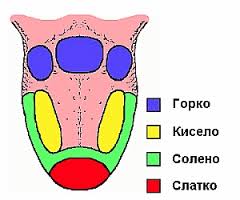 РАЗЛИЧНИ ВИДОВИ ХРАНА, РАЗЛИЧНИ ВКУСОВИ!
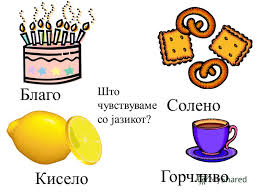 ОВА Е СЕТИЛОТО ЗА СЛУХ
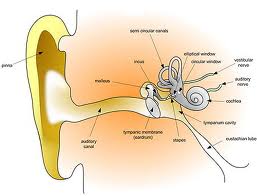 ОВА Е СЕТИЛОТО ЗА ВИД
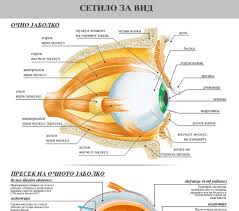 ШТО ГЛЕДАМЕ СО ОЧИТЕ?
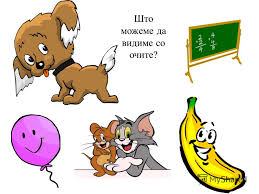 ОВА  Е СЕТИЛОТО ЗА МИРИС
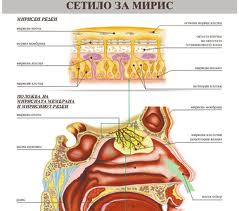 ПРИЈАТНИ И НЕПРИЈАТНИ МИРИЗБИ
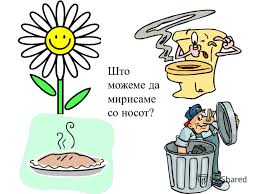 ОВА Е СЕТИЛОТО ЗА ДОПИР
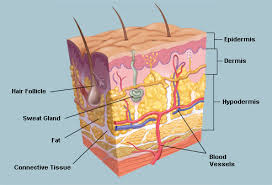 ШТО МОЖЕ ДА СЕ ПОЧУВСТВУВА СО ДОПИР?
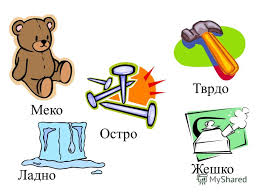